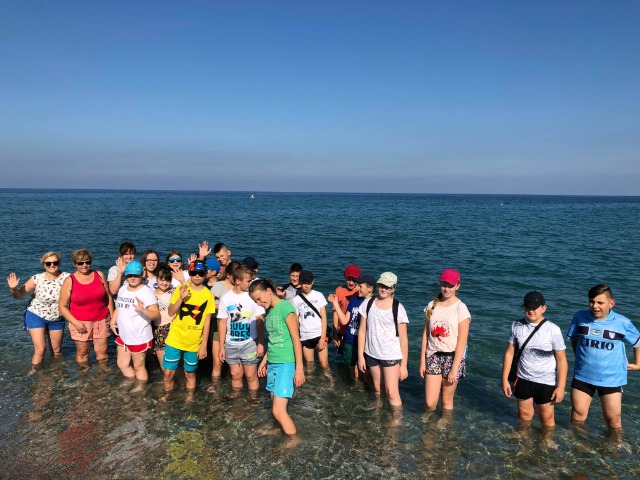 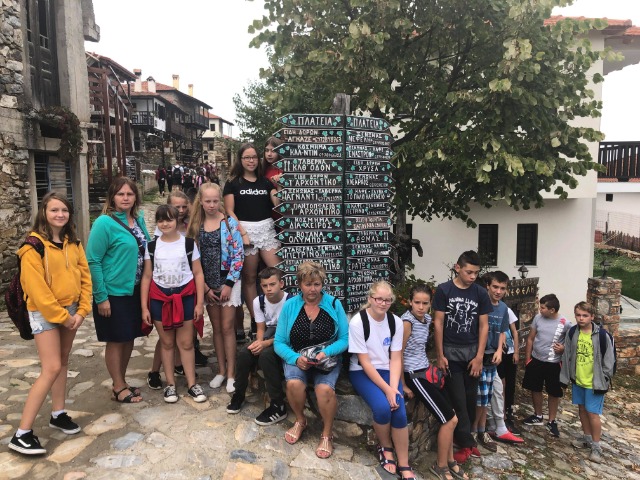 Projekt  ,,POLSCY UCZNIOWIE POSZUKIWACZMI WIEDZY I INSPIRACJI W EUROPIE”Nasz wyjazd do Grecji
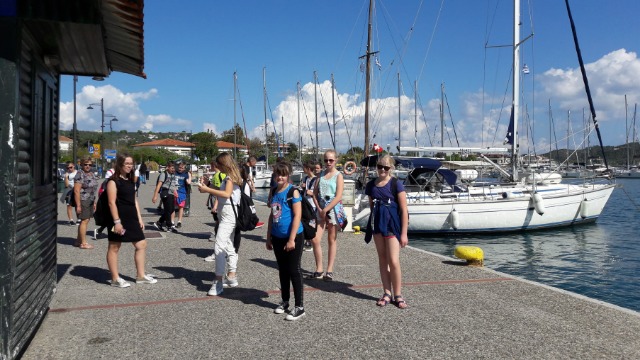 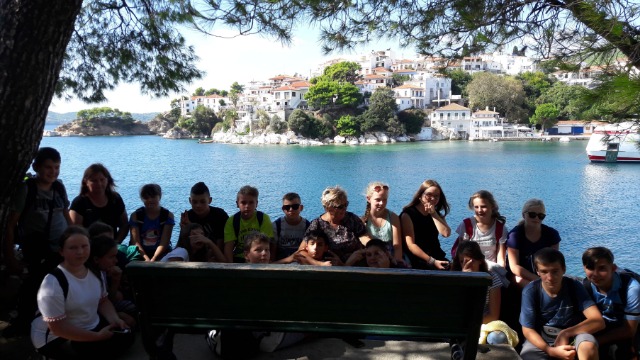 Podczas wyjazdu zwiedziliśmy wiele ciekawych miejsc
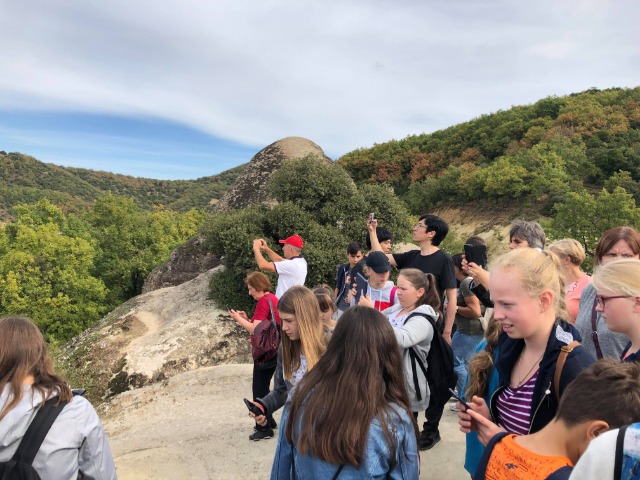 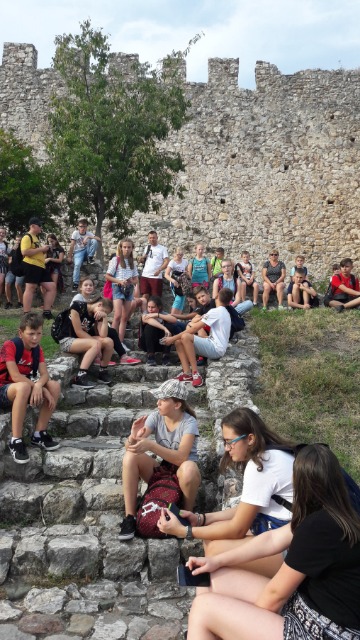 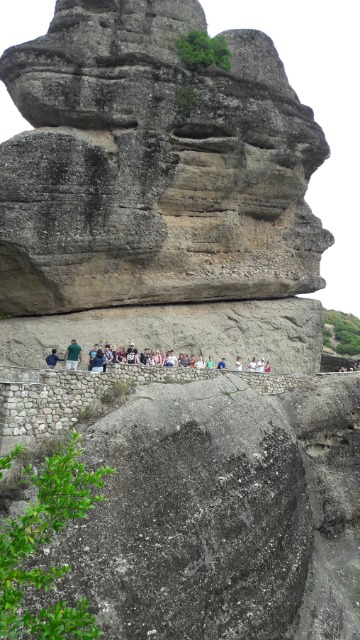 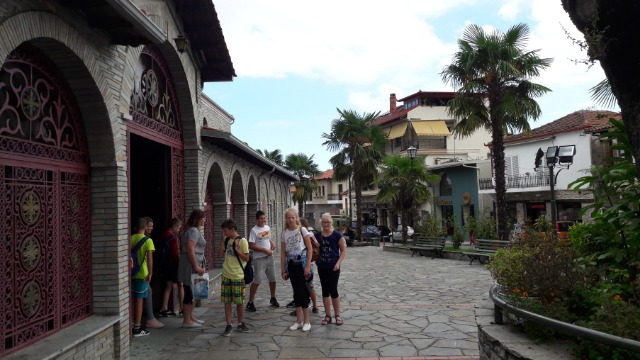 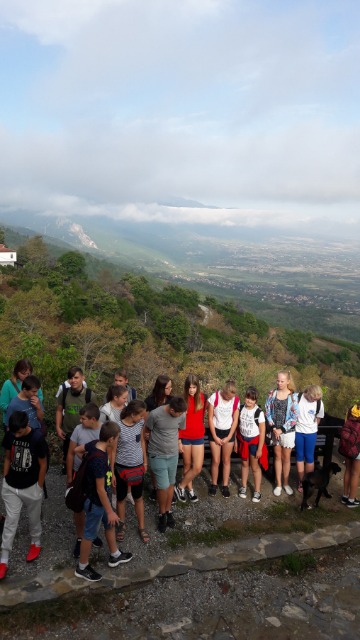 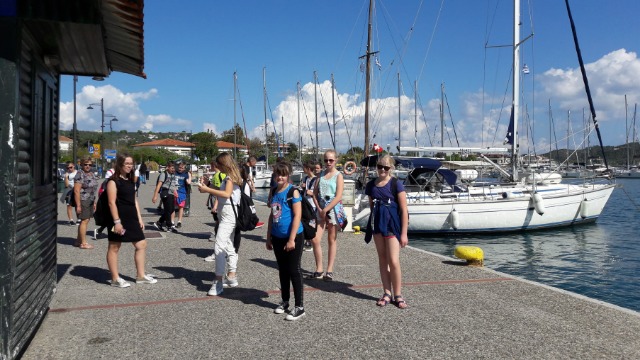 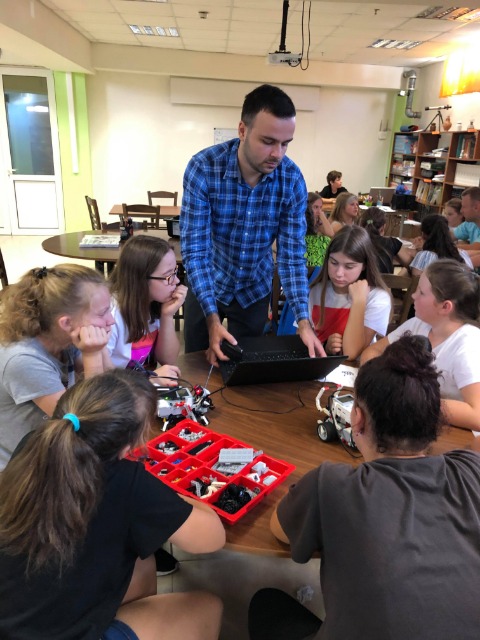 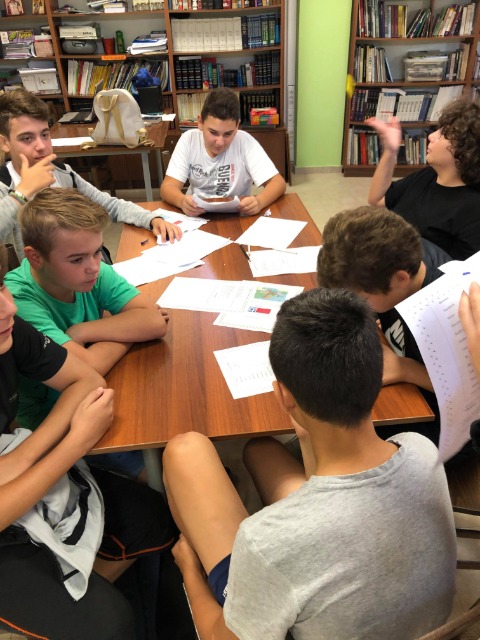 Mieliśmy zajęcia w greckiej szkole, które wszystkim przypadły do gustu. Nawiązaliśmy znajomości dzięki temu teraz mamy greckich przyjaciół. Razem z nimi uczyliśmy się języka polskiego i greckiego. Na lekcji robotyki programowaliśmy w parach własne gry.  Uczyliśmy się greckich piosenek oraz  programowaliśmy roboty .
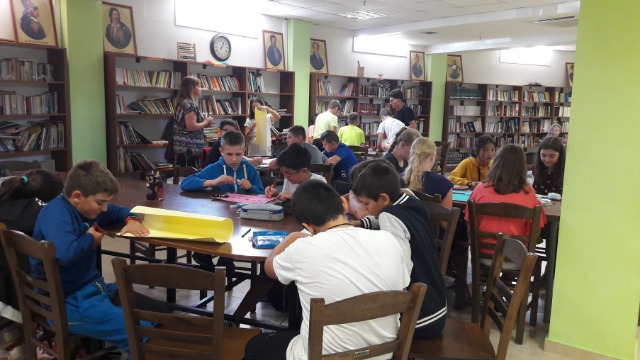 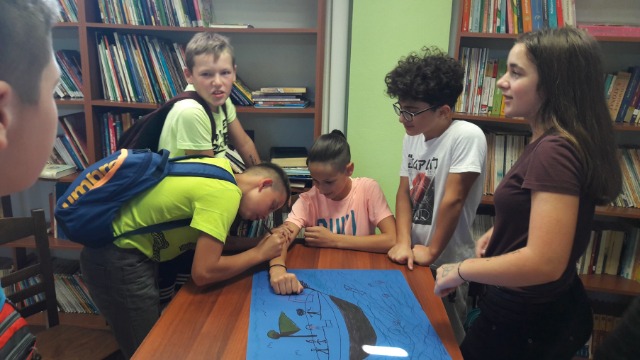 Mieliśmy też czas na zajęcia w hotelu 
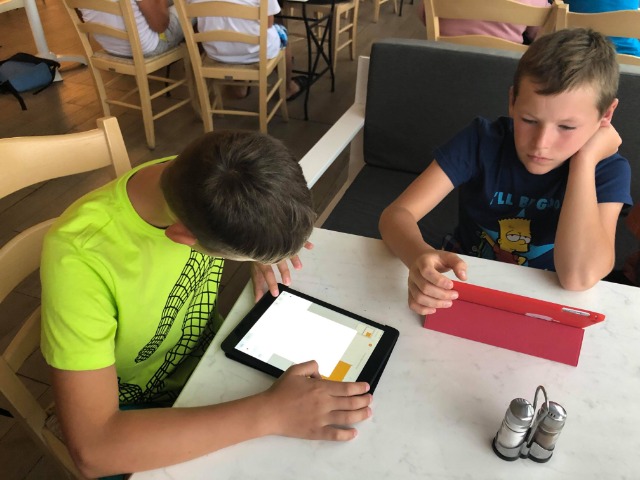 Podczas tych zajęć robiliśmy m.in. pocztówki na tabletach oraz plakaty o tematyce greckiej
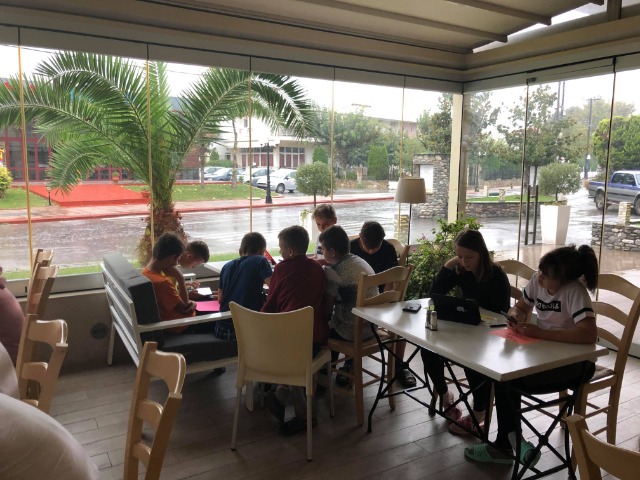 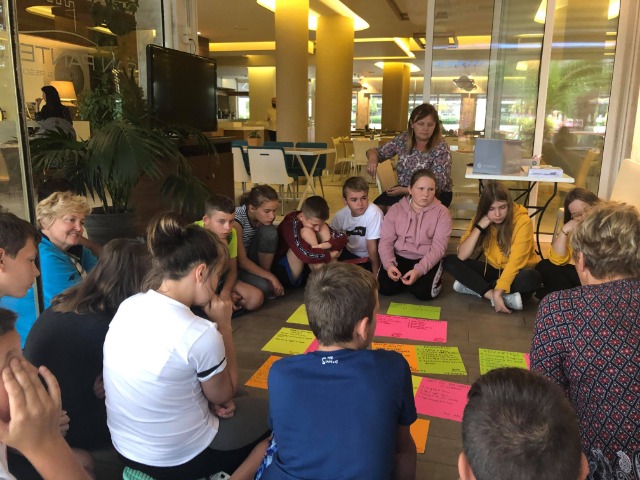 W wolnym czasie wychodziliśmy na basen oraz nad morze i spacery
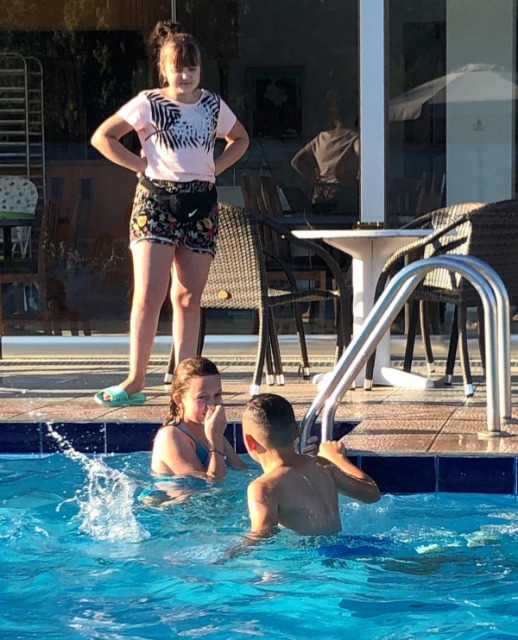 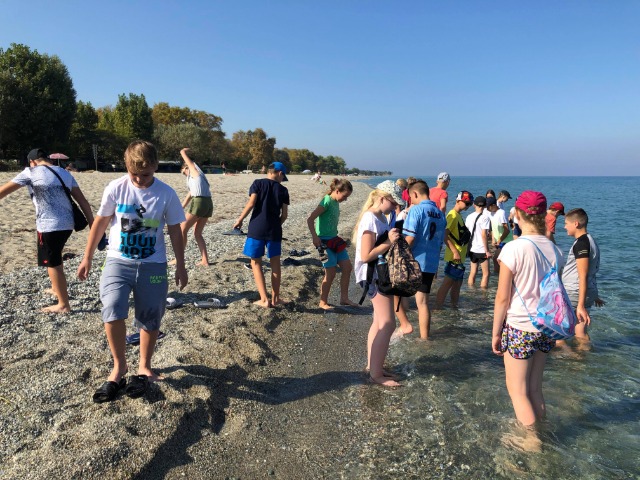 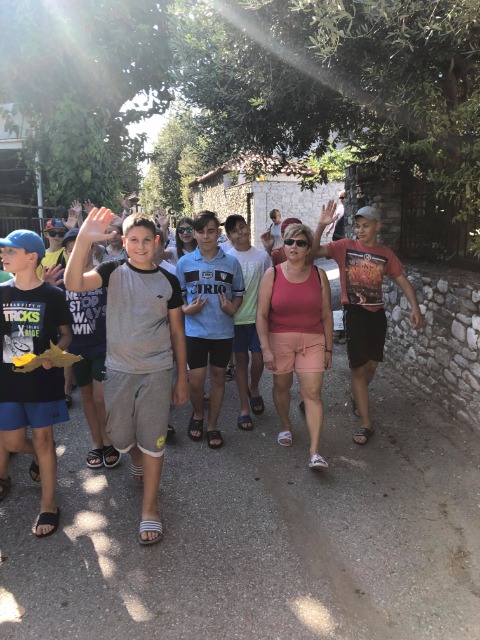 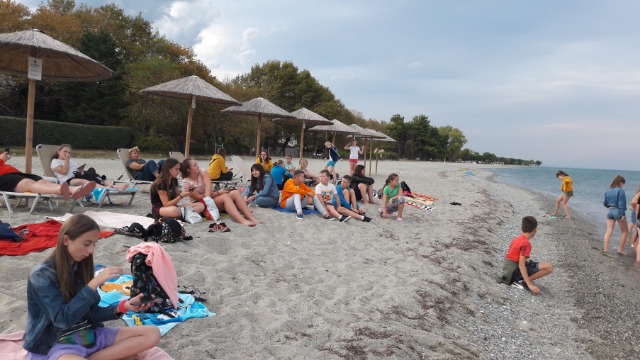 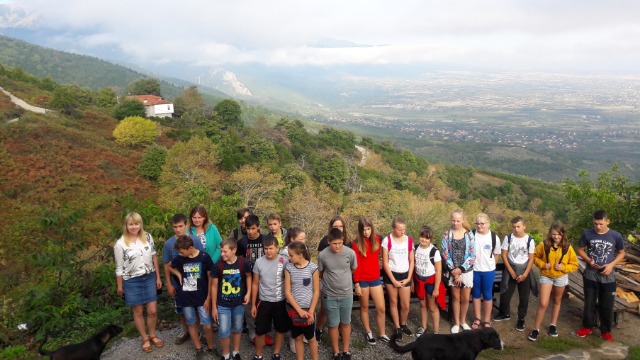 Święte Góry Meteory
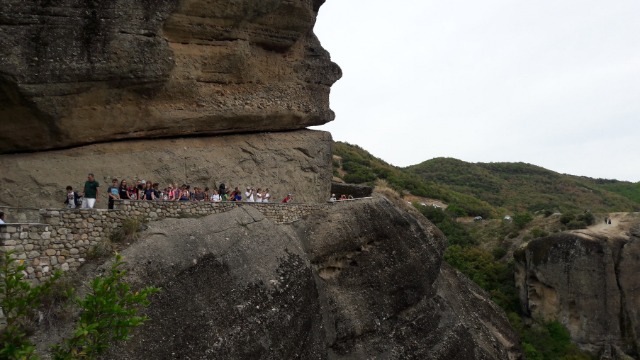 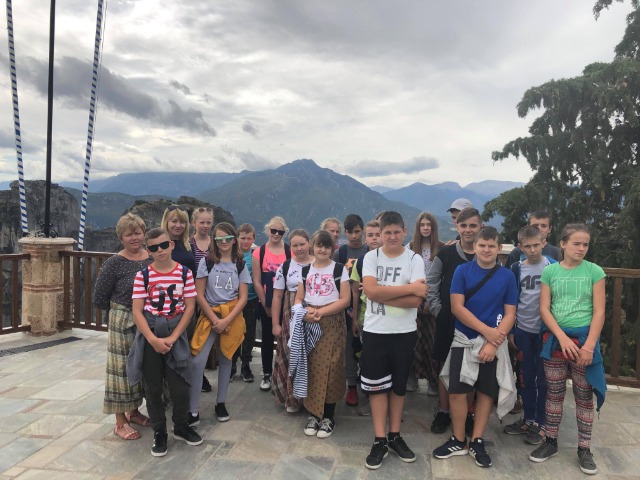 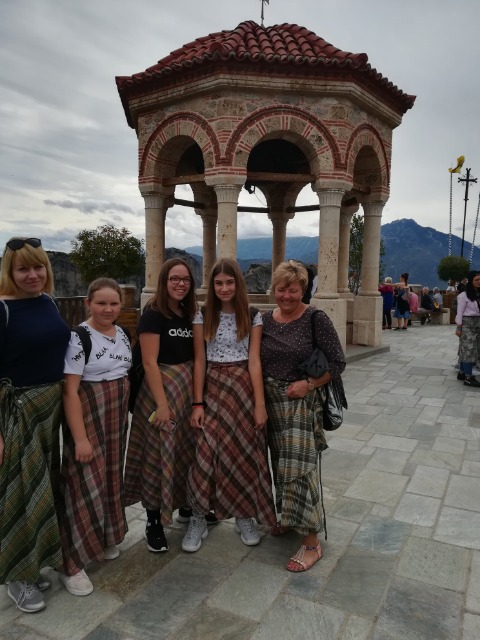 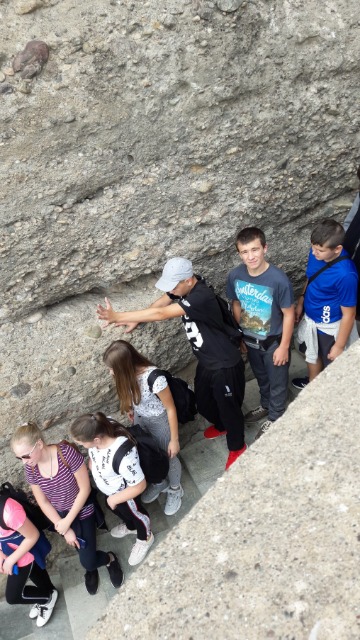 Wykonała: Weronika Szoplik uczennica klasy VII szkoły Podstawowej w Kobylanach